How We TASTE‘A Brain Teaser’
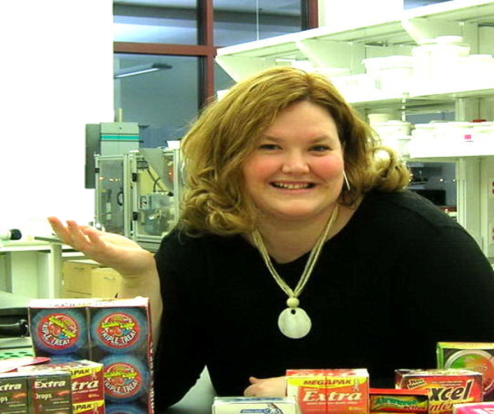 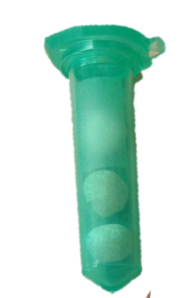 Gwendolyn Graff
Creativity Fellow
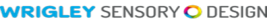 Flavor Experience

Several factors create the flavor experience
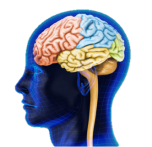 Relative Effect on Flavor Experience
=
Taste
Flavor Experience
5 Tastes
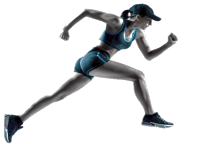 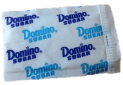 1Sweet
1Sweet
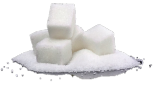 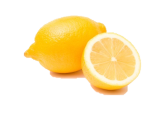 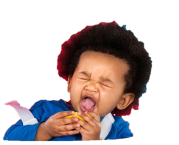 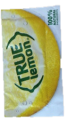 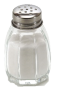 2Sour
2Sour
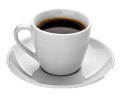 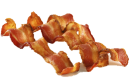 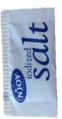 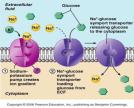 3Salty
3Salty
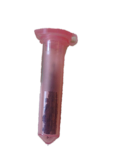 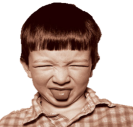 4Bitter
4Bitter
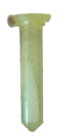 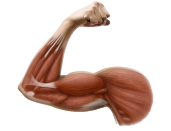 5Umami
5Umami
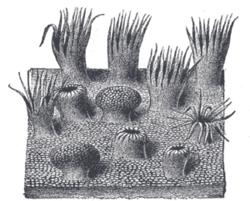 Tongue
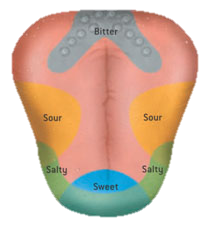 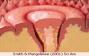 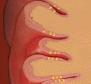 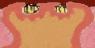 Taste Buds
Papillae
Flavor Experience

Several factors create the flavor experience
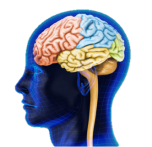 Relative Effect on Flavor Experience
=
Taste
Sweet 
Sour 
Salt
Bitter
Umami
Flavor Experience
Cranial Nerves
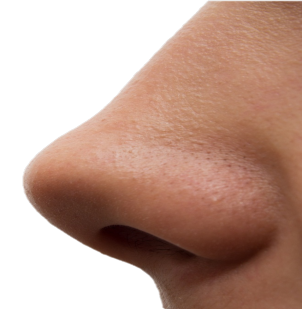 What does it taste like?
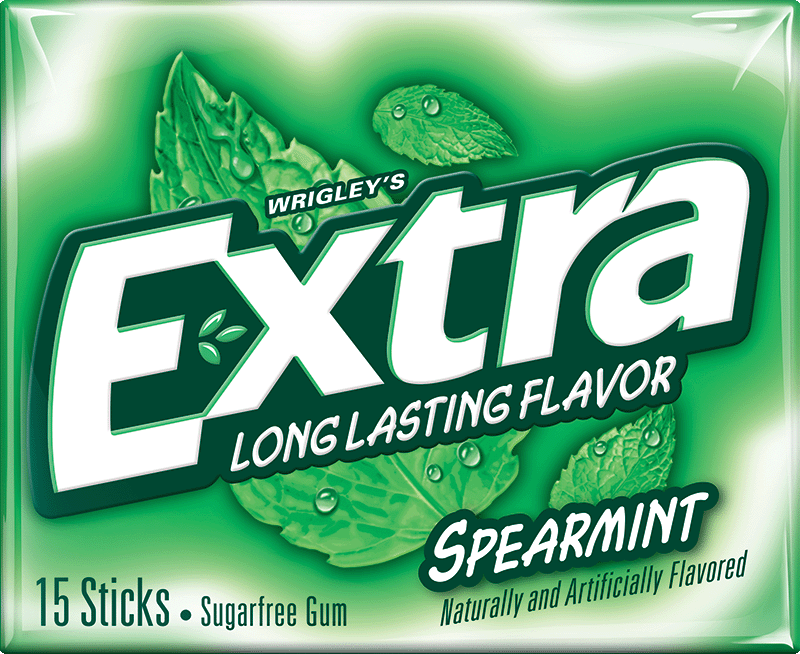 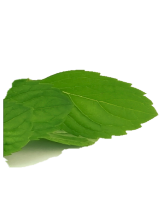 Flavor Experience

Several factors create the flavor experience
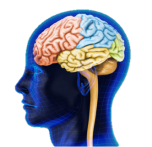 Relative Effect on Flavor Experience
=
Taste
+
Aroma
Sweet 
Sour 
Salt
Bitter
Umami
Mints
Fruits
Herbals
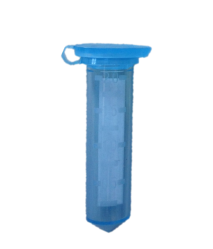 Flavor Experience
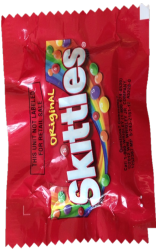 Cranial Nerves
Flavor Experience

Several factors create the flavor experience
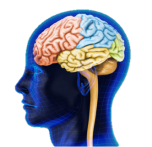 Relative Effect on Flavor Experience
=
Taste
+
Aroma
+
Trig.
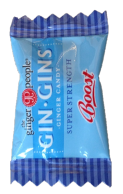 Sweet 
Sour 
Salt
Bitter
Umami
Mints
Fruits
Herbals
Tingle
Warming
Cooling
Flavor Experience
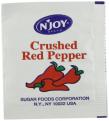 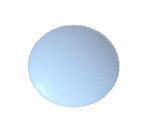 Cranial Nerves
Flavor Experience

Several factors create the flavor experience
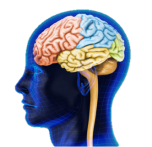 Relative Effect on Flavor Experience
=
Taste
+
Aroma
+
Trig.
+
Color
+
Texture
Sweet 
Sour 
Salt
Bitter
Umami
Mints
Fruits
Herbals
Tingle
Warming
Cooling
Flavor Experience
Cranial Nerves
Cranial Nerves
Cranial Nerves
Flavor Experience

Several factors create the flavor experience
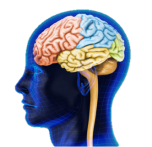 Relative Effect on Flavor Experience
=
Taste
+
Aroma
+
Trig.
+
Color
+
Texture
Sweet 
Sour 
Salt
Bitter
Umami
Mints
Fruits
Herbals
Tingle
Warming
Cooling
Flavor Experience
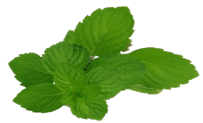